New York,
The Metropolitan 
Museum of Art
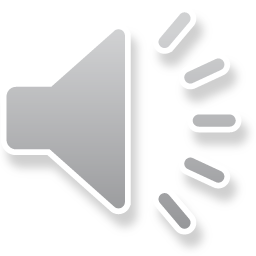 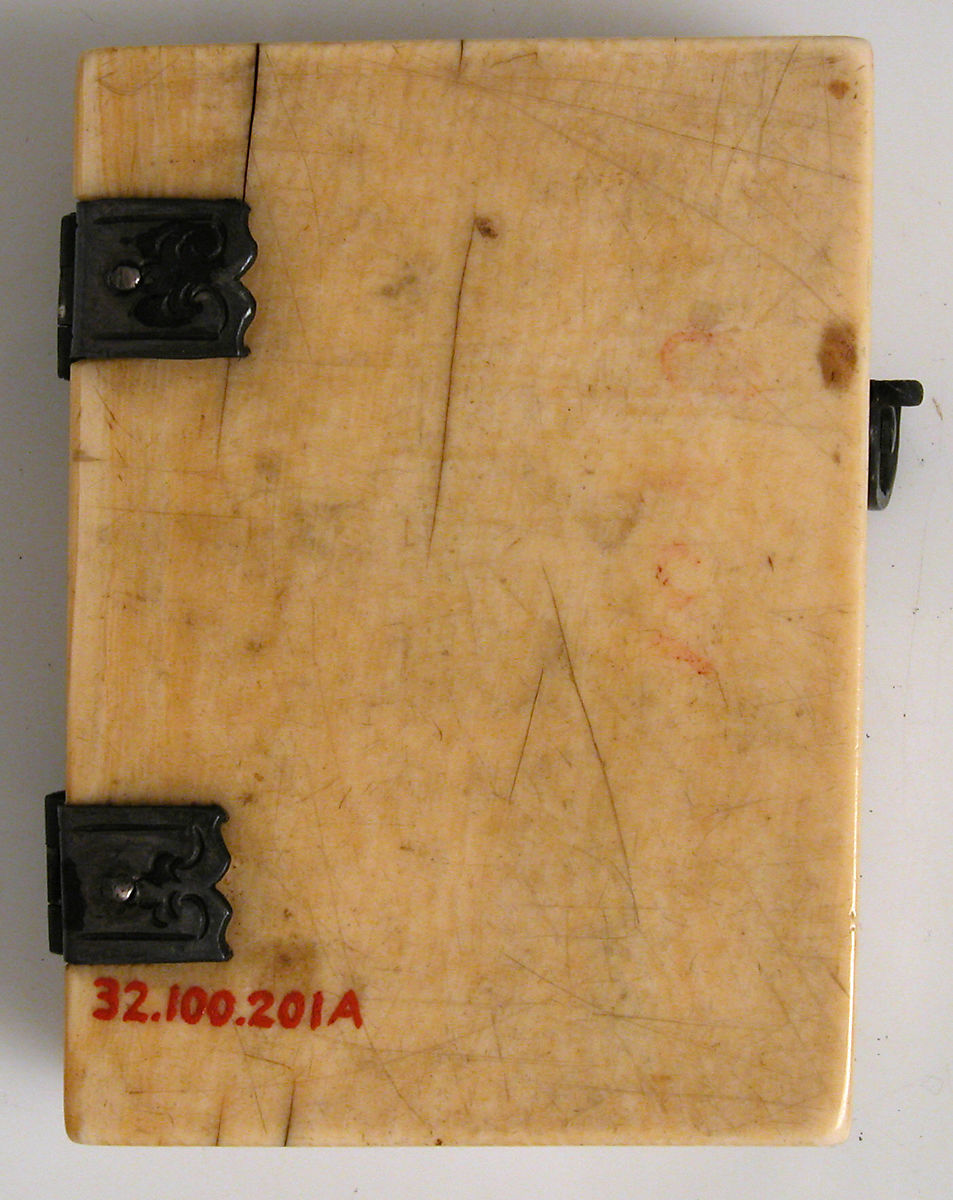 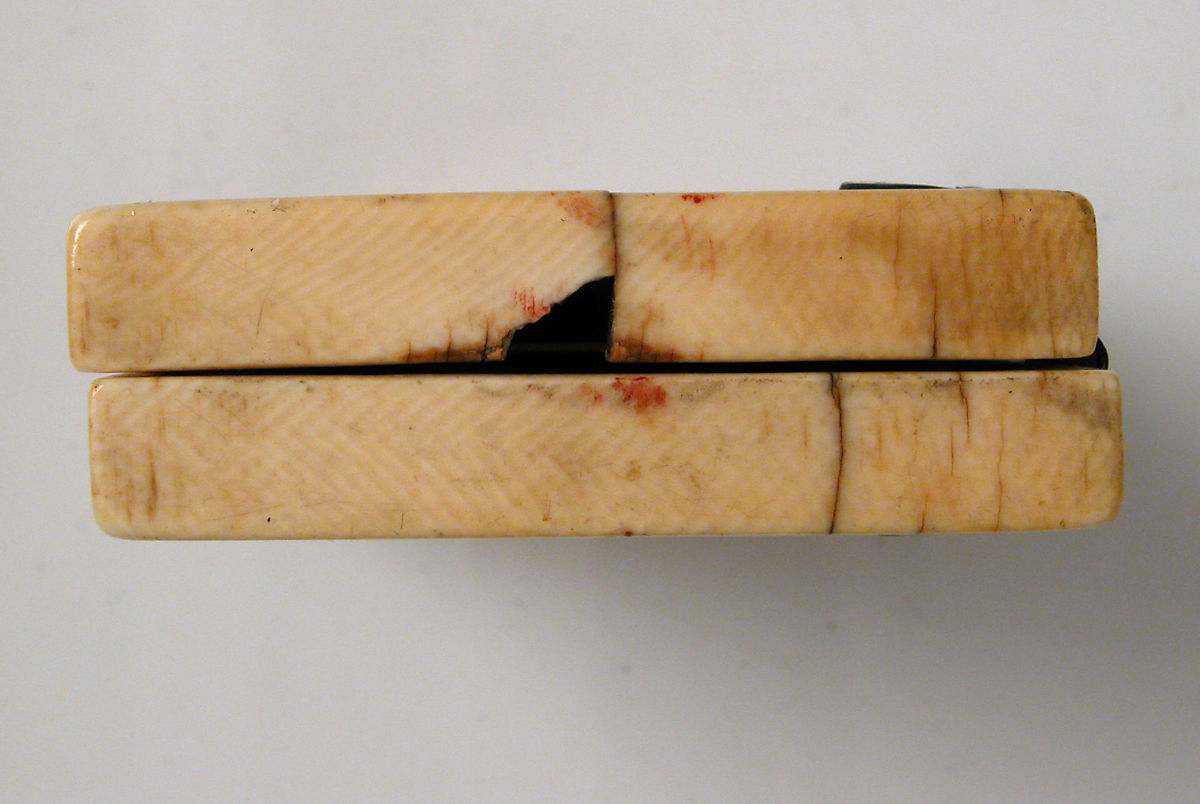 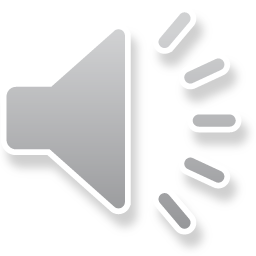 Aperto, 7.2 x 11 x 1 cmChiuso, 7.2 x 5.2 x 1.8 cm
New York, 
The Metropolitan Museum of Art
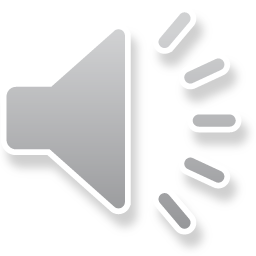 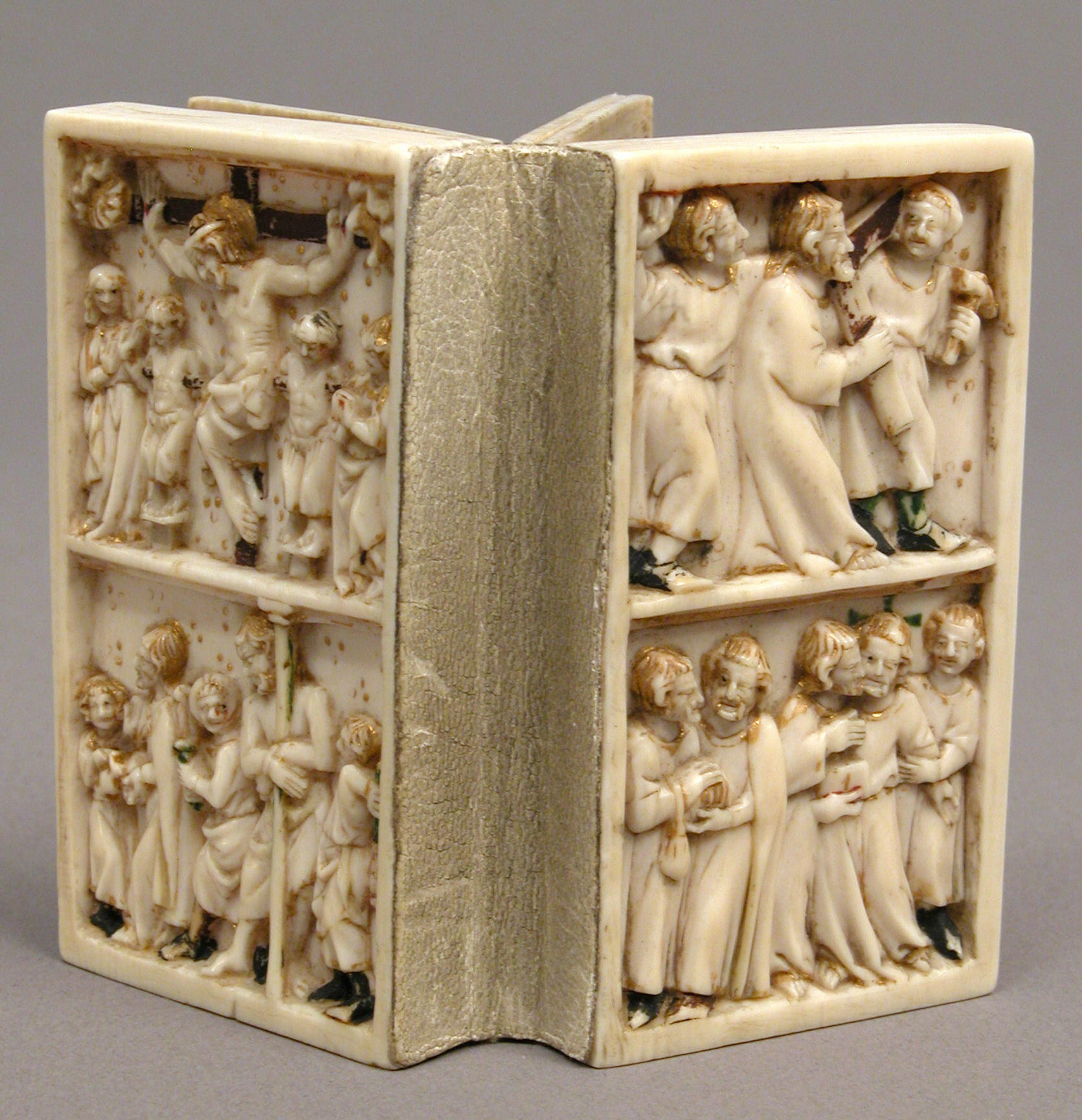 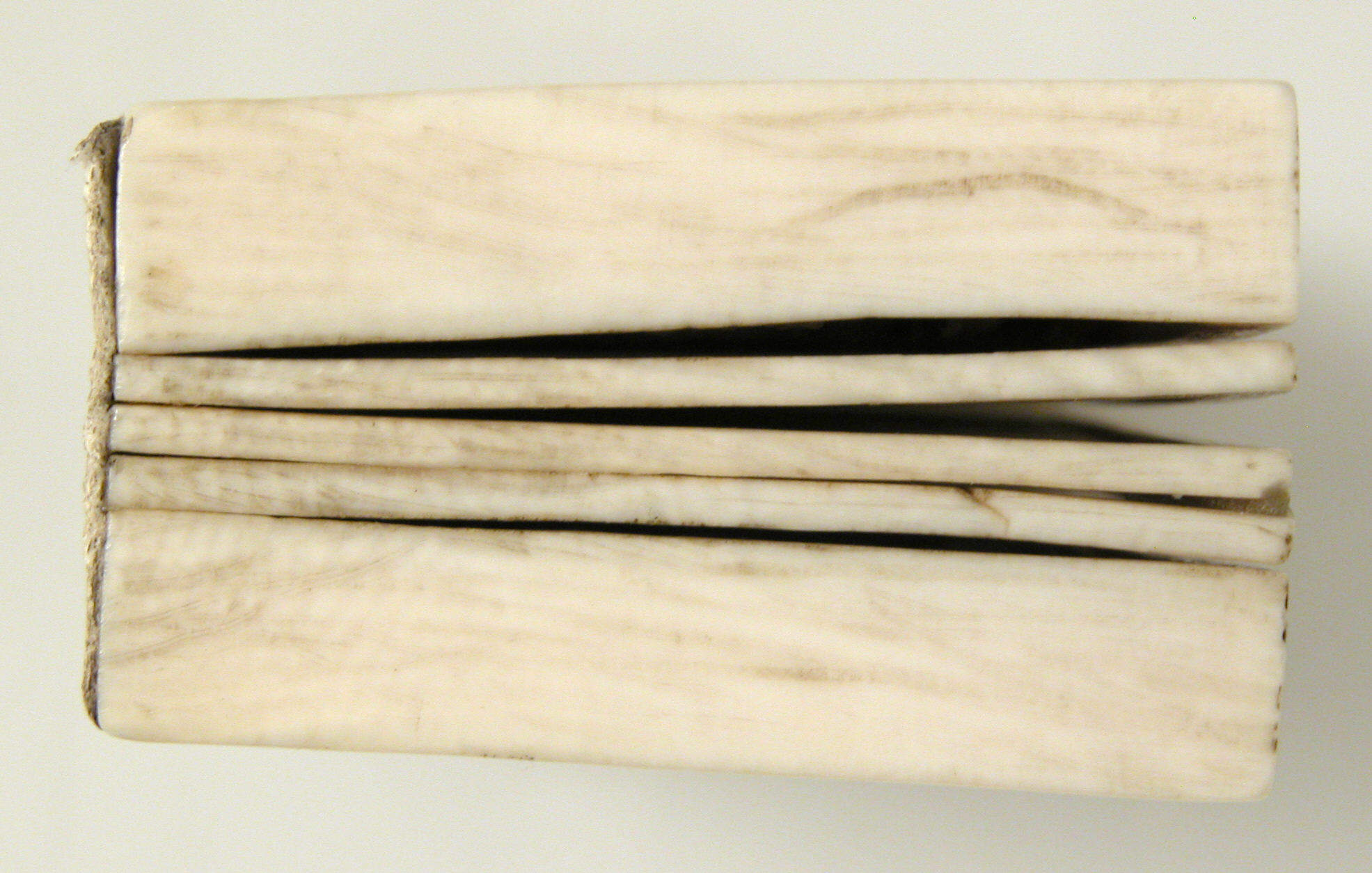 Aperto: 7.2 x 8.1 x 1.2 cmChiuso: 7.2 x 4 x 2.2 cm
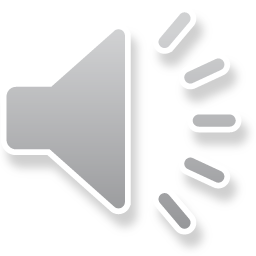 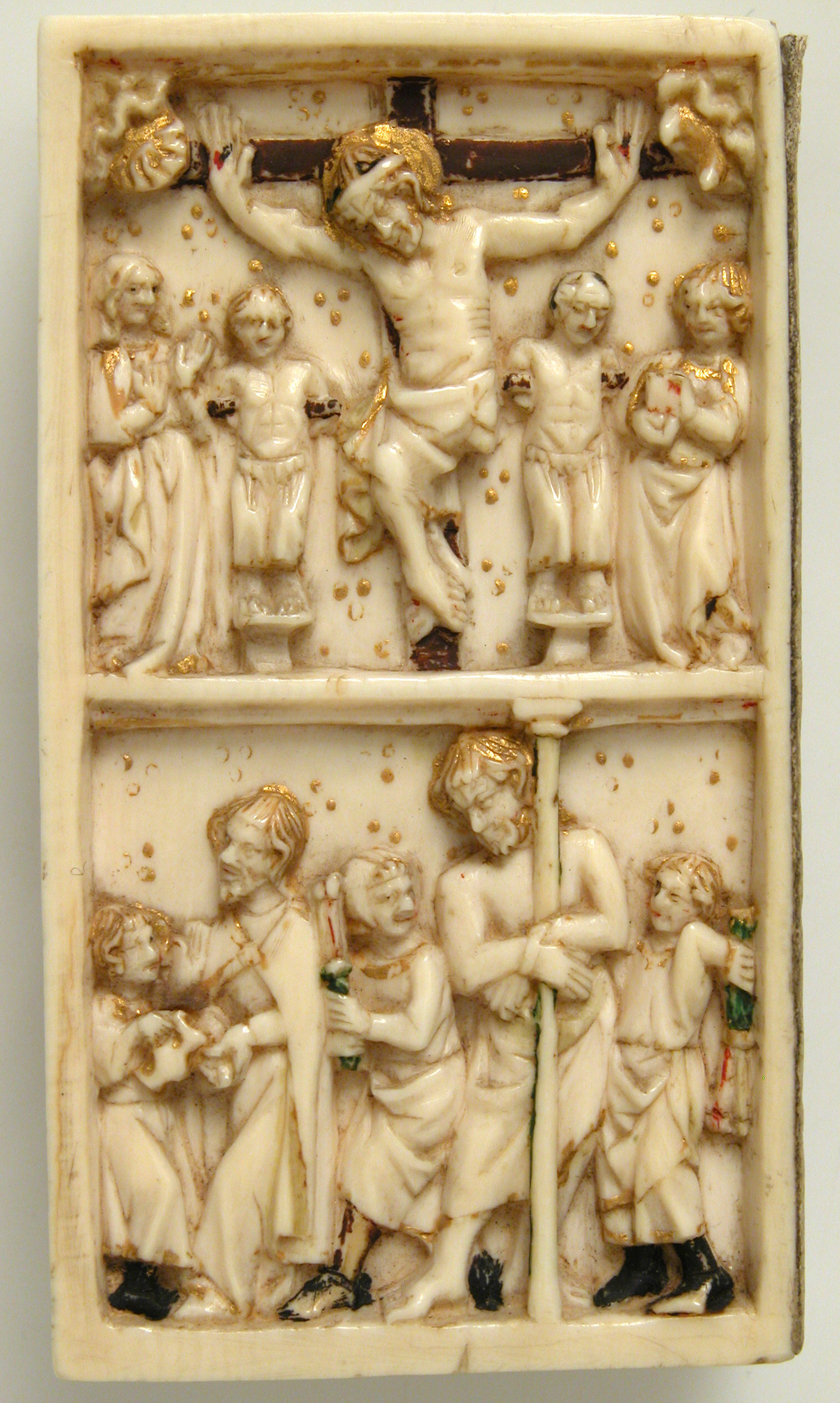 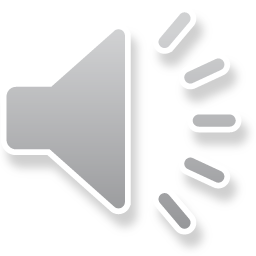 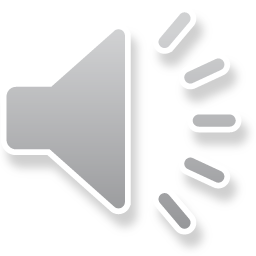 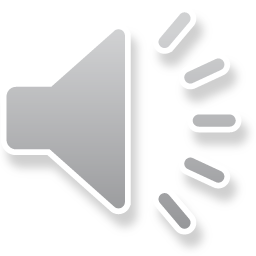